Origins of the Cold War
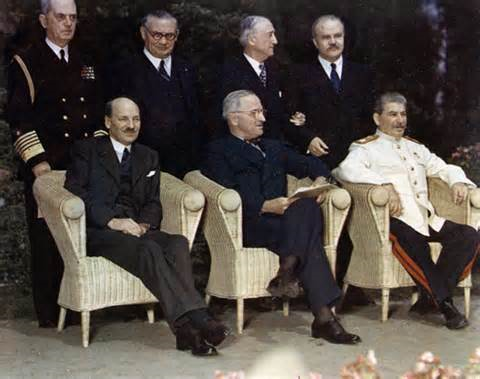 Ch. 21.1
Objectives
Explain the growing tensions between the U.S. and Soviet Union at the end of WWII

Identify the goals of Stalin’s foreign policy immediately after the war.
Concerns of the World Powers
United States
Soviet Union
SECURITY
Keep Germany weak
Pro-Soviet Governments to their West
Spread of Communism
Economic Problems
Promote trade & economic strength
Promote democracy & capitalism
Yalta Conference
I. Yalta
  A. Poland
	1. U.S. & G.B. recognize 	communist government
	2. Stalin agrees to Polish 	    elections
	    a. Declaration of 	        Liberated Europe
   B. Germany
	1. Divided into 2 parts
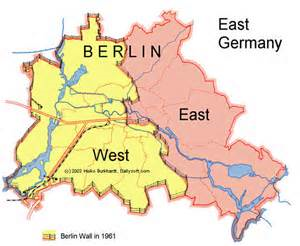 Truman
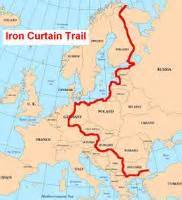 II. Potsdam Conference
   A. Tension over     	Germany & Poland
        *Means 4 Reparations
        *Free Elections
        *Borders
III. Iron Curtain
    A. Satellite Nations
	-Bulgaria, Romania, Hungary, 	   Poland, Czechoslovakia